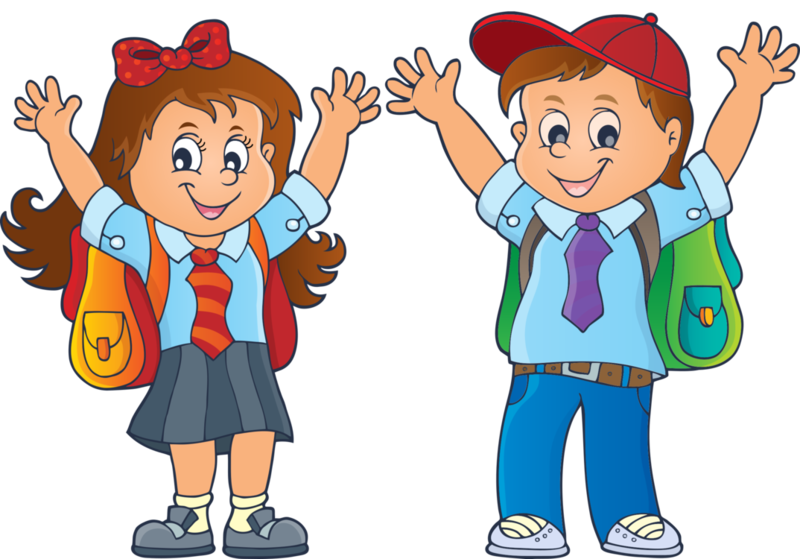 Формирование учебной мотивации школьников
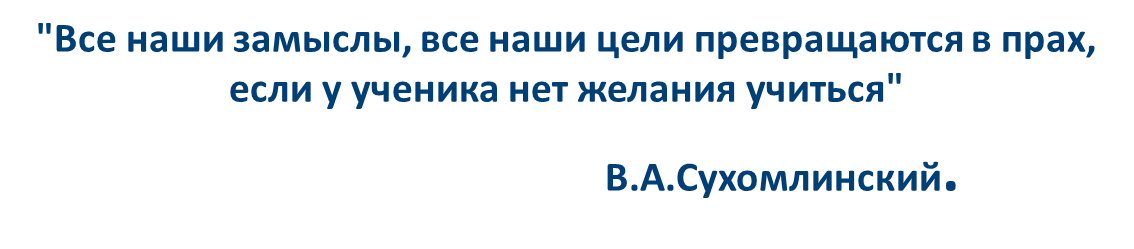 Повышение мотивации учеников на уроке начинается с оптимистического прогнозирования учителя.
«
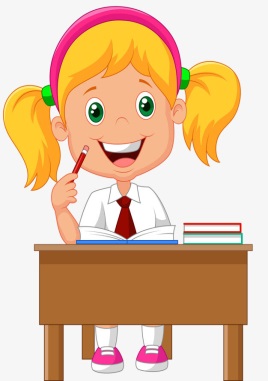 Понятийный аппарат проблемы
2 пути воздействия на мотивацию  ребёнка:

«сверху вниз» ребенку раскрываются идеалы, цели, которые у него, по замыслу взрослого, необходимо сформировать; затем эти «нормы» превращаются из внешне понимаемых во внутренние, принятые самим ребенком.
«снизу вверх» состоит в том, что воспитание мотивов происходит через организацию взрослым разных видов деятельности ребенка в условиях активной деятельности самого ребенка

    В ходе учебно-воспитательной работы целесообразно использовать оба пути.
Мотивация – это внутренняя психологическая характеристика личности, которая находит выражение в отношении человека к окружающему миру, различным видам деятельности.
Факторы, определяющие мотивацию учебной деятельности
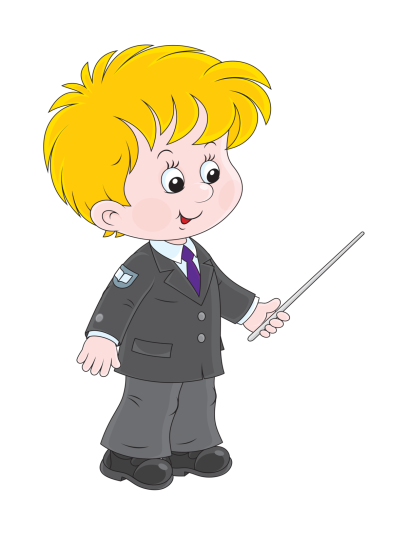 Мотивирующие факторы (внешние мотиваторы):
5 – 6,5 лет – соревновательность с самим собой и другими как получение удовольствия от процесса; познавательные интересы, такие, как любопытство к сущности явлений; возможность получить одобрение взрослого и сверстников. 
9 – 12 лет – азарт приключений; преодоление себя в «рискованных» задачах; одобрение сверстников, референтных взрослых; неповторимость, яркость индивидуальности.
12 – 14 лет – возможность испытать себя на прочность; одобрение сверстников, референтных взрослых.

Старше 14 лет – учебно-познавательная мотивация, связанная с интересом к профессии.
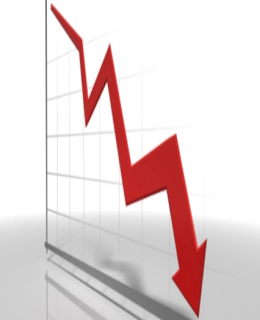 Причины спада школьной мотивации:
Причина эффективной школьной мотивации:
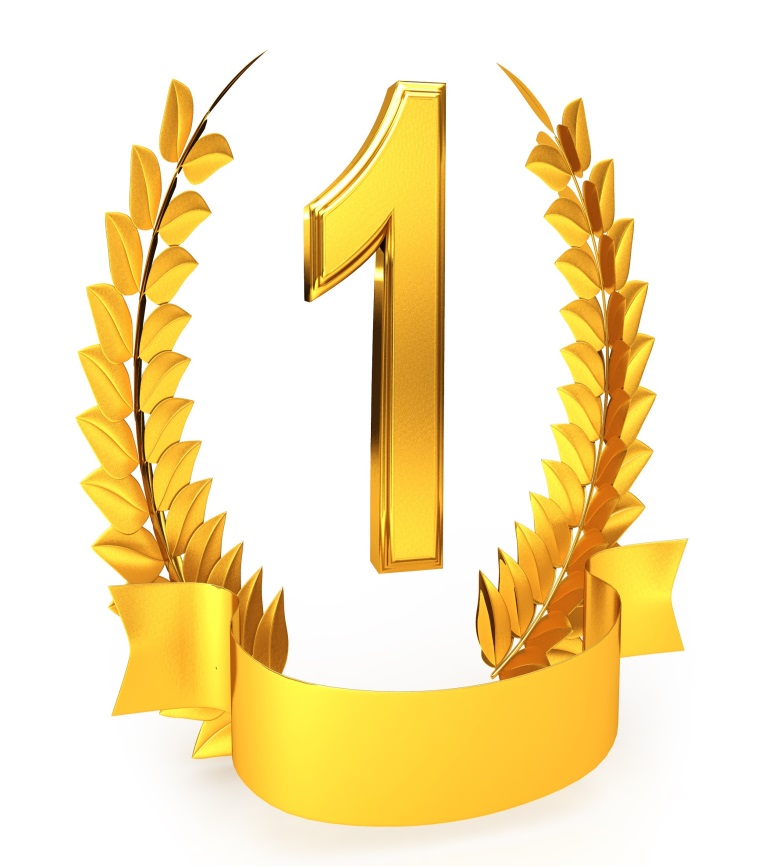 на самом деле
ОДНА!!!
ЭТО ИСКРЕННИЙ ИНТЕРЕС
Он же Любопытство.
Он же Удовольствие.
Он же Внутренняя мотивация (самая честная,
    верная, настоящая!)
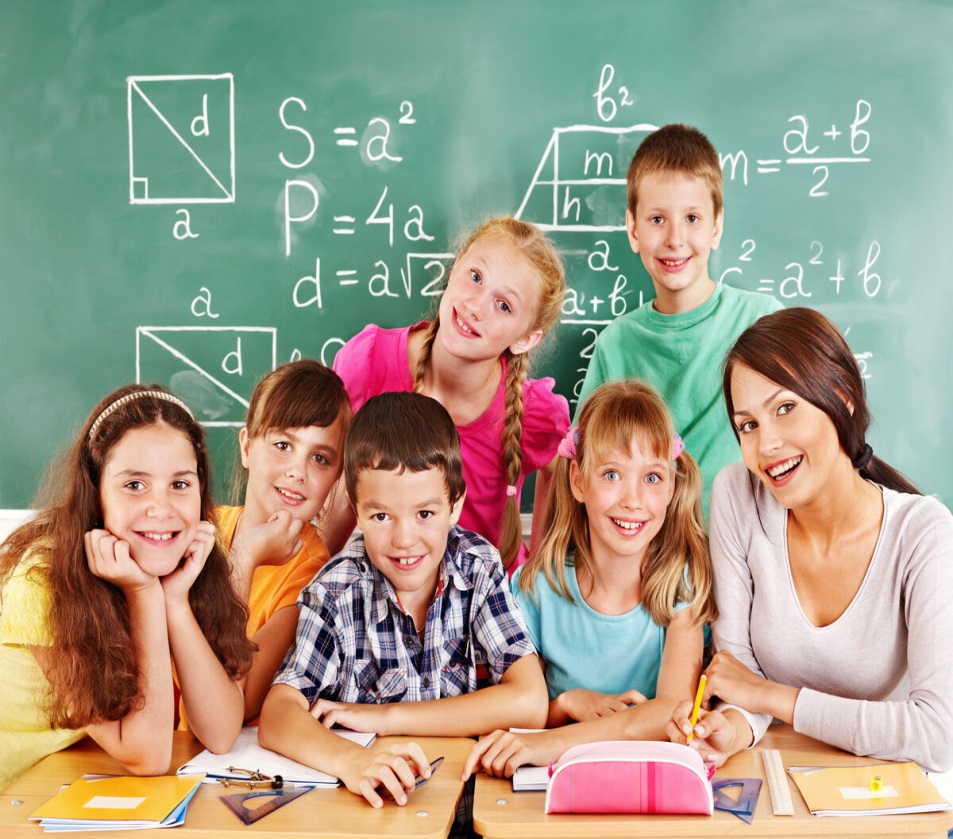 Работа по формированию мотивов учения
ПОЗНАВАТЕЛЬНАЯ АКТИВНОСТЬ УЧАЩИХСЯ
Условия, вызывающих интерес школьника к учебной деятельности
1. Способ раскрытия учебного материала
2. Организация работы над предметом малыми группами
3. Отношение между мотивом и целью
4.   Проблемность обучения
Способ раскрытия учебного материала
Обычно предмет предстает перед учеником как последовательность частных явлений. Каждое из известных явлений учитель объясняет, дает готовый способ действия с ним. Ребенку ничего не остается, как запомнить все это и действовать показанным способом. При таком раскрытии предмета есть большая опасность потери интереса к нему. 
2. Организация работы над предметом малыми группами
Принцип набора учащихся при комплектовании малых групп имеет большое мотивационное значение. Если детей с нейтральной мотивацией к предмету объединить с детьми, которые не любят данный предмет, то после совместной работы первые существенно повышают свой интерес к этому предмету. Если же включить учеников с нейтральным отношением к данному предмету в группу любящих данный предмет, то отношение у первых не меняется.
3. Отношение между мотивом и цель  Цель, поставленная учителем, должна стать целью ученика. Для превращения цели в мотивы-цели большое значение имеет осознание учеником своих успехов, продвижение вперед.
4.   Проблемность обучения
   На каждом из этапов урока необходимо использовать проблемные мотивации, задания. Если учитель делает это, то обычно мотивации учащихся находятся на достаточно высоком уровне. Важно отметить, что по содержанию она является познавательной, т.е. внутренней.
Задание: Разработать структурную схему «Формирование мотивации учения», учитывая возрастные особенности учащихся. 
По окончании работы каждая группа защищает свой проект, приводит примеры из практики.
Проектная деятельность: работа в группах по созданию структурной схемы «Формирование мотивации учения»
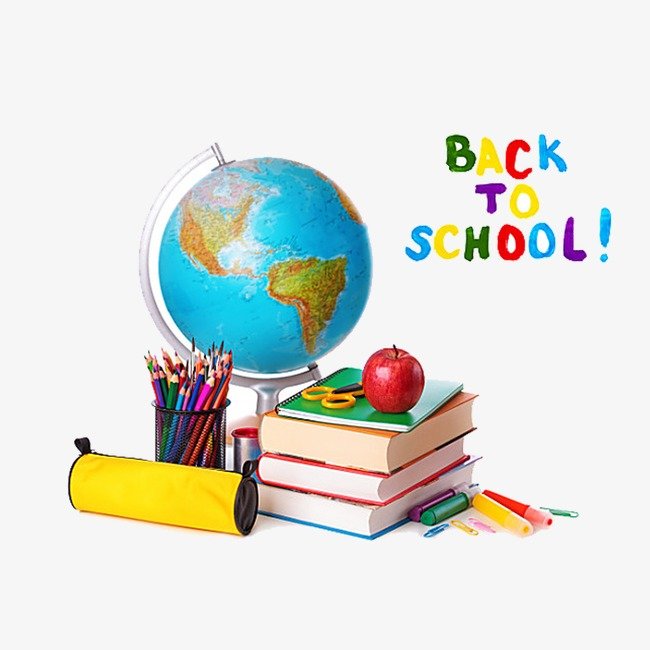 Основными условиями формирования положительной мотивации учения являются: 
содержание учебного материала;  
организация учебной деятельности; 
коллективные формы учебной деятельности; 
оценка учебной деятельности; 
стиль педагогической деятельности учителя.
Пути повышения мотивации
1) создание специально разработанной системы упражнений, выполняя которые учащиеся ощущали бы результат своей деятельности; 
2) вовлечение эмоциональной сферы в процесс обучения; 
3) характер педагогических воздействий учителя, в частности наличие стимулов и подкреплений; 
4) использование на уроках ИКТ; 
5)использование личностной индивидуализации.